Chapitre IV: 
Gestion des utilisateurs et service NFS
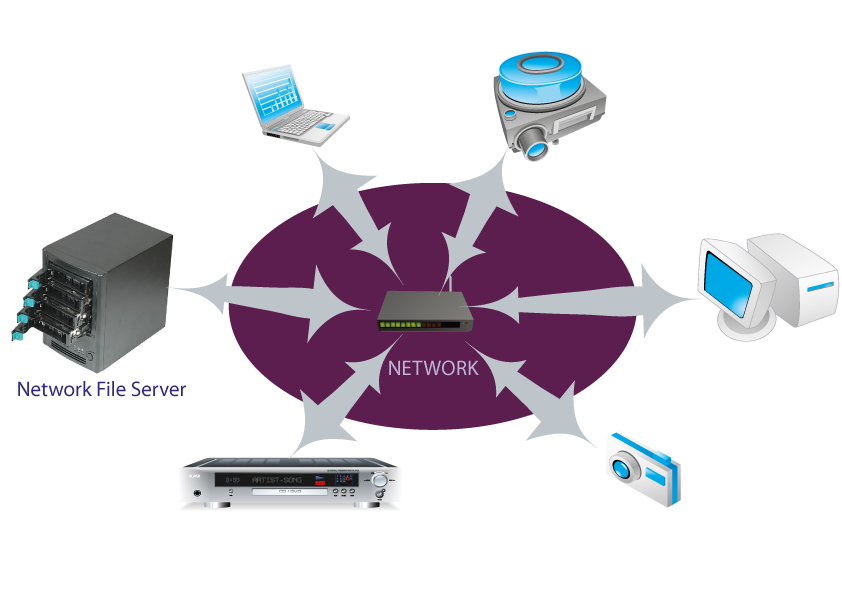 Dr.Hafs T.
PLAN
Introduction, Généralités sur les services NIS (Network Information System)
Fonctionnement NIS, Serveur NIS et client NIS
Fonctionnement du NFS, Caractéristiques, Commandes
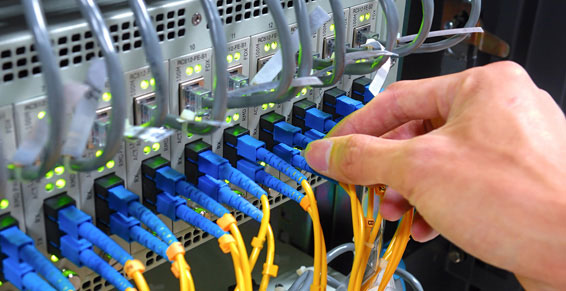 NIS (Network Information System)
NIS (Network Information System):
Introduit par SUN en 1985 (Yellow Pages (yp) à l’origine)
N’est pas un standard, mais est très largement utilisé
Une base de donnée distribuée qui permet le partage  d’informations système (login, mot de passe, . . . )
Objectifs:

Simplifier la gestion des comptes, des mots de passe et les
     tâches d’administration dans le monde UNIX
Il suffit de créer un utilisateur sur le serveur NIS pour que chaque machine client NIS ait accès aux informations de login de cet utilisateur
NIS (Network Information System)
Présentation
Service réseau en architecture client/serveur
Administration centralisée de base de données de configuration qui permettent :
de gérer les comptes utilisateurs et groupes de plusieurs systèmes à partir d'un seul poste
d'administrer de manière centralisée un parc hétérogène de machines
NIS (Network Information System)
Fonctionnement
NIS maintient une base de donnée au format DBM sur un domaine NIS
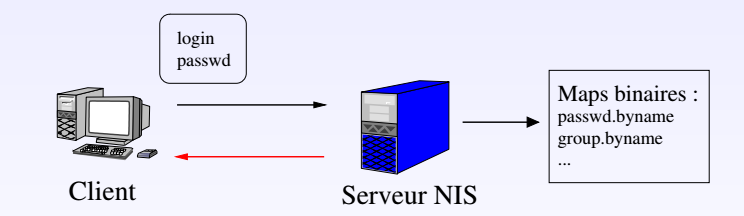 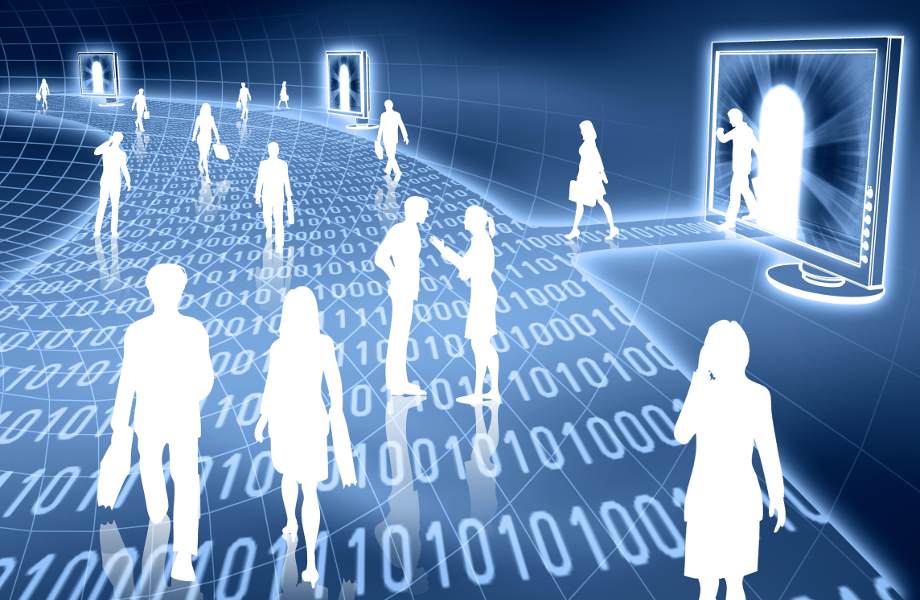 Au moins un serveur NIS par réseau
Possibilité d’en avoir Plusieurs : soit un par domaine NIS soit serveurs coopératifs (un maître et des esclaves)
NIS (Network Information System)
Les maps
ypcat ethers08:00:20:21:a2:02 Hafs.maboite.dz00:02:a5:fc:cf:e7 toufik.maboite.dz00:b0:d0:15:26:2d telecom.maboite.dz00:02:a5:a9:8f:95 master.maboite.dz00:80:c8:4c:90:f1 scully.maboite.dz…ypcat passwd 
hafs:ErkrA6BpYm1OU:32817:129:
hafs KP:/users/maia/hafs:/bin/tcsh
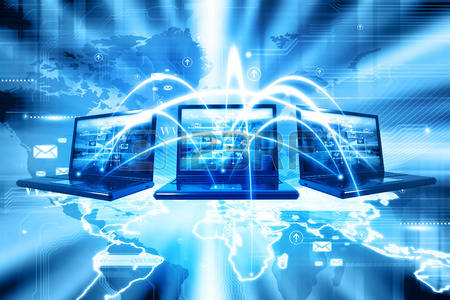 NIS (Network Information System)
Les maps
En général- hosts : Liste de machines         
IP nom_long nom_court
aliases : Liste de publipostage
Format dépend du logiciel de court
- passwd : Liste d’informations utilisateurs
login:mot_de_passe:
UID:GID:nom_complet:home_directory:
Shell login : identifiant UNIXmot_de_passe : sous forme criptéeUID,GID : Numéros d’utilisateur et de groupenom_complet : ex « Hafs Toufik »home_directory : chemin UNIX du répertoire personnelshell : chemin UNIX du shell utilisé par défaut
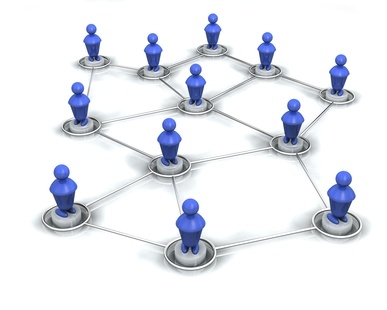 NIS (Network Information System)
Commandes
Un serveur NIS esclave doit faire tourner :
ypserv pour répondre aux requêtes de ses clients NIS
ypbind s’il est lui-même un client NIS (n’est pas obligatoire)Un serveur NIS maître doit faire tourner :
ypserv pour répondre aux requêtes de ses clients NIS
ypbind s’il est lui-même un client NIS (n’est pas obligatoire)
ypxfrd pour répondre aux demandes de mise à jour des maps de la part des serveurs esclaves
rpc.yppasswd pour assurer les demandes                                            de changement de mot de passe 
     (passwd)
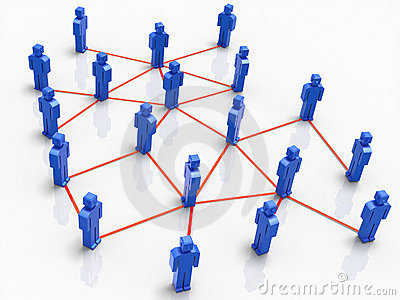 NIS (Network Information System)
Installation SERVEUR MAITRE
Installation des paquetages du service NIS
 Définition du nom de domaine
 Création des maps
 Démarrage et arrêt                                                            du serveur NIS
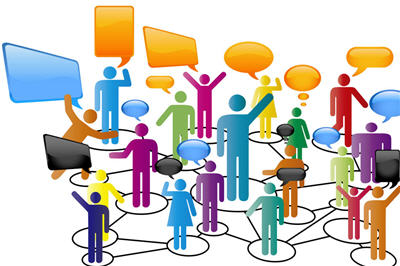 NIS (Network Information System)
Installation SERVEUR MAITRE
Paquetages du service NIS
yp-tools, ypserv et éventuellement ypbind pour tester côté client
Nom de domaine
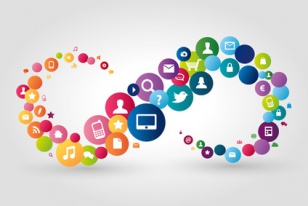 Il faut définir un nom de domaine NIS :
$ domainname btsii
La définition du nom de domaine doit être exécutée à chaque démarrage du système : placer la commande domainname dans le fichier /etc/rc.d/rc.local.
NIS (Network Information System)
Installation SERVEUR MAITRE
Création des maps NIS
Les maps du serveur maître et des servers esclaves sont créées par la commande ypinit :
$ /usr/lib/ypinit -m
......
When you are done with the list, type a <control D>.
next host to add: btsii
next host to add:
......
Pour reconstruire des maps du serveur maître, on utilisera la commande
make :  $ cd /var/yp   , puis
$ make         OU
$ make passwd    #reconstruit, si nécessaire, la map passwd
NIS (Network Information System)
Installation SERVEUR MAITRE
Démarrage et arrêt du service
Il reste à démarrer le serveur NIS par la commande suivante :

$ /etc/rc.d/init.d/ypserv start

Pour l'arrêter, on exécute  : 

$ /etc/rc.d/init.d/ypserv stop

Ces commandes peuvent être automatisées au démarrage et à l'arrêt du système : Le plus simple est d'utiliser linuxconf (Panneau de configuration puis Contrôler l'activité des services) ou sous KDE avec ksysv.
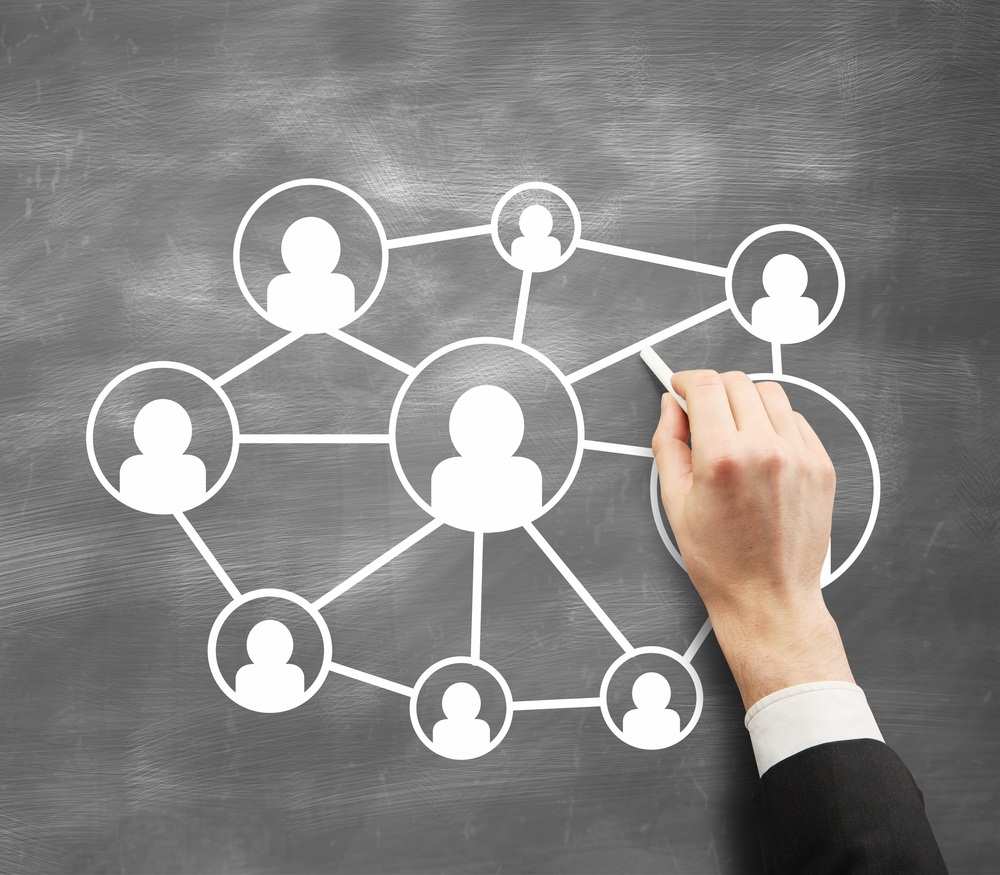 NIS (Network Information System)
Installation CLIENT NIS
Installation des paquetages du service NIS
 Définition du nom de domaine
 Création des maps
 Démarrage et arrêt du serveur NIS
NIS (Network Information System)
Installation CLIENT NIS
Paquetages du service NIS
yp-tools, ypbind
Nom de domaine
Il faut définir un nom de domaine NIS :
$ domainname btsii
La définition du nom de domaine doit être exécutée à chaque démarrage du système : placer la commande domainname dans le fichier /etc/rc.d/rc.local.
NIS (Network Information System)
Installation CLIENT NIS
Configuration du service NIS
Editer le fichier /etc/yp.conf :

#domain domainname server servername
domain btsii server bigbrother2
Démarrage et arrêt du service
Il reste à démarrer le client NIS par la commande suivante :
$ /etc/rc.d/init.d/ypbind start
Pour l'arrêter, on exécute  : 
$ /etc/rc.d/init.d/ypbind stop

Ces commandes peuvent être automatisées au démarrage et à l'arrêt du système : linuxconf  ou sous KDE avec ksysv.
NIS (Network Information System)
Installation CLIENT NIS
Connaître le nom du serveur
$ ypwhich
 Afficher la liste des maps
$ ypwhich -x
 Visualiser une map sous sa forme d'origine
$ ypcat passwd
 Visualiser une map et la valeur de la clé
$ ypcat -k passwd.byname
 Afficher l'entrée d'une map pour une clé donnée
$ ypcat tv passwd
NFS (Network File System)
Présentation
Présenté par SUN en 1985 pour permettre à ces stations sans
disque d’accéder à un système de gestion de fichiers distants
(RFC 1904).
Utilise les appels de procédures distantes Sun-RPC (qui sont
issues des travaux sur NFS)
à priori, les clients et serveur NFS devraient être des processus utilisateur s’exécutant au-dessus de RPC/XDR/UDP/IP.
en fait, le client et le serveur NFS s’exécutent dans le noyau
le client pour rendre transparent l’accès à un fichier via NFS
le serveur pour des raisons d’efficacité
NFS (Network File System)
Présentation
NFS (Network File System) est un système de fichier en réseau crée en 1984, NFS nous permet de partager les fichiers entre les systèmes UNIX.

Le port utilisé par NFS c'est 2049.
 NFS est compatible avec l'IPv4 et IPv6.
 Il existe  4 version NFS (v1 et v2 sont des versions non sécurisées et fonctionnent avec l'UDP, v3 utilise TCP et la version 4 c'est la meilleure au niveau de la sécurité par rapport aux versions précédentes .
NFS (Network File System)
Présentation
Permet à des ordinateurs exécutant des systèmes d’exploitations différent de partager des systèmes de fichiers à travers un réseau.
Définit un modèle de système de fichier neutre.
Accès transparents pour les utilisateurs.
Permet une centralisation des données.
NFS (Network File System)
Principe
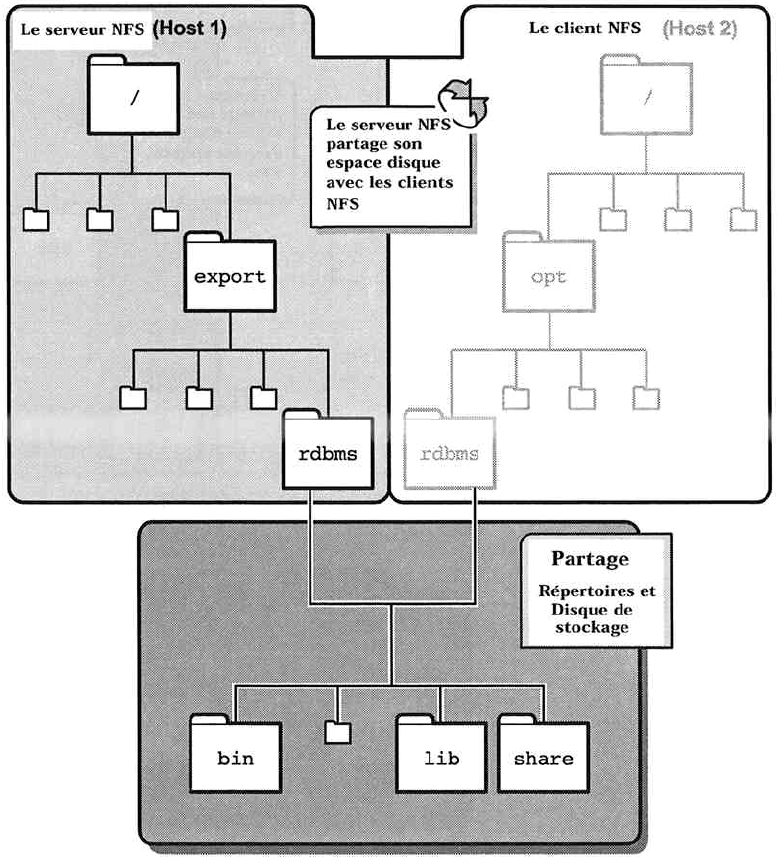 NFS (Network File System)
Les fichiers du serveur NFS
NFS (Network File System)
Les démons du serveur NFS
NFS (Network File System)
Les démons du serveur NFS
Démarrage des démons
/etc/rc3.d/S15nfs.server
/etc/init.d/nfs.server start
Arrêt des démons
/etc/rc2.d/K28nfs.server
/etc/rc1.d/K28nfs.server
/etc/rcS.d/K28nfs.server
/etc/rc0.d/K28nfs.server
/etc/init.d/nfs.server stop
NFS (Network File System)
Les Commandes du serveur NFS
NFS (Network File System)
Les Commandes du serveur NFS
Activer le partage





Désactiver le partage
# share –F nfs –o ro répertoire
# share –F nfs –o ro,rw=client1 répertoire
# share –F nfs –o root=client2 répertoire
# share –F nfs –o anon=0 répertoire
# shareall
# unshare répertoire
# unshareall
NFS (Network File System)
Les fichiers du client NFS
NFS (Network File System)
Les démons du client NFS
NFS (Network File System)
Les démons du client NFS
Démarrage des démons
/etc/rc2.d/S73nfs.client
/etc/init.d/nfs.client start
Arrêt des démons
/etc/rc0.d/K41nfs.client
/etc/init.d/nfs.client stop
NFS (Network File System)
Les Commandes du client NFS
NFS (Network File System)
Le montage de fichier NFS
• Le serveur∗ donne les droits d’accès∗ répond aux requêtes des clients• Le client∗ monte via le réseau les systèmes de fichiers dont elle a accès∗ adresse ses requêtes au serveur (lecture-écriture)
NFS (Network File System)
Le montage de fichier NFS
• côté serveur
∗ le fichier “/etc/exports” contient les informations sur les systèmes exportés
∗ la commande exportfs active l’exportation
∗ le fichier “/etc/xtab” contient la liste actualisée
∗ lancement du démon rpc.mountd pour répondre aux requetés de montage (/var/state/nfs/rmtab).
∗ lancement du démon nfsd pour répondre aux accès en lecture-écriture
• côté client
∗ requête de montage avec la commande mount <= rpc.mountd
∗ gestion des fichiers actifs par le client “/etc/mtab”
∗ requête d’accès lecture-écriture (Block I/O Daemon (biod ))<= rpc.nfsd